Offenlegung Interessenskonflikte
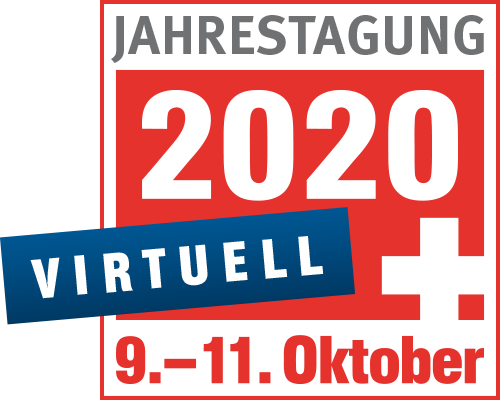 1. Anstellungsverhältnis oder Führungsposition 


2. Beratungs- bzw. Gutachtertätigkeit 


3. Besitz von Geschäftsanteilen, Aktien oder Fonds


4. Patent, Urheberrecht, Verkaufslizenz


5. Honorare 


6. Finanzierung wissenschaftlicher Untersuchungen
 

7. Andere finanzielle Beziehungen 


8. Immaterielle Interessenkonflikte
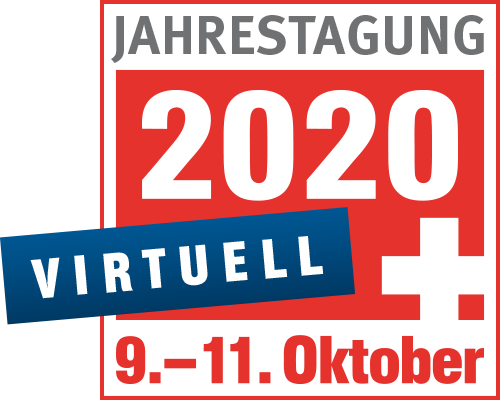 Offenlegung Interessenskonflikte – Erläuterung
1. Anstellungsverhältnis oder Führungsposition 
Jedes vollzeitige oder teilzeitige Anstellungsverhältnis, Führungsposition, u.Ä. bei einer Körperschaft, die eine Investition im Gegenstand der Untersuchung, eine Lizenz oder ein sonstiges kommerzielles Interesse am Gegenstand der Untersuchung hat. 
2. Beratungs- bzw. Gutachtertätigkeit 
Jede Beratungs- bzw. Gutachtertätigkeit bei einer Körperschaft, die eine Investition im Gegenstand der Untersuchung, eine Lizenz oder ein sonstiges kommerzielles Interesse am Gegenstand der Untersuchung hat oder jede Bezahlung für eine solche Tätigkeit innerhalb eines Zeitrahmens von 2 Jahren während der Untersuchung. 
3. Besitz von Geschäftsanteilen, Aktien oder Fonds
Jeder Besitz von Geschäftsanteilen, Fonds oder Aktien, börslich oder nicht-börslich gehandelt, von einer Körperschaft, die eine Investition im Gegenstand der Untersuchung, eine Lizenz oder ein sonstiges kommerzielles Interesse am Gegenstand der Untersuchung hat.
4. Patent, Urheberrecht, Verkaufslizenz
Eigentümerinteressen an Arzneimitteln oder Medizinprodukten  (z. B. Patent, Urheberrecht, Verkaufslizenz), die einen Bezug zum Gegenstand der Untersuchung haben.
5. Honorare 
Honorare sind Bezahlungen für Ansprachen, Seminare oder sonstige Auftritte. Honorare müssen offengelegt werden, wenn sie von einer Körperschaft gezahlt wurden, die eine Investition im Gegenstand der Untersuchung, eine Lizenz oder ein sonstiges kommerzielles Interesse am Gegenstand der Untersuchung hat. 
6. Finanzierung wissenschaftlicher Untersuchungen 
Finanzielle Zuwendungen (Drittmittel) für Forschungsvorhaben oder direkte Finanzierung von Mitarbeitern der Einrichtung von Seiten eines Unternehmens der Gesundheitswirtschaft, eines kommerziell orientierten Auftragsinstituts oder einer Versicherung.
7. Andere finanzielle Beziehungen 
Geschenke, Reisekostenerstattungen, oder andere Zahlungen über 100 Euro außerhalb von Forschungsprojekten müssen offengelegt werden, wenn sie von einer Körperschaft gezahlt wurden, die eine Investition im Gegenstand der Untersuchung, eine Lizenz oder ein sonstiges kommerzielles Interesse am Gegenstand der Untersuchung hat. 
8. Immaterielle Interessenkonflikte
Persönliche Beziehungen zu einem Vertretungsberechtigten eines Unternehmens der Gesundheitswirtschaft; Mitglied von in Zusammenhang mit dem Berichtgegenstand relevanten Fachgesellschaften/Berufsverbänden; politische, akademische, wissenschaftliche oder persönliche Interessen, die mögliche Konflikte begründen könnten.